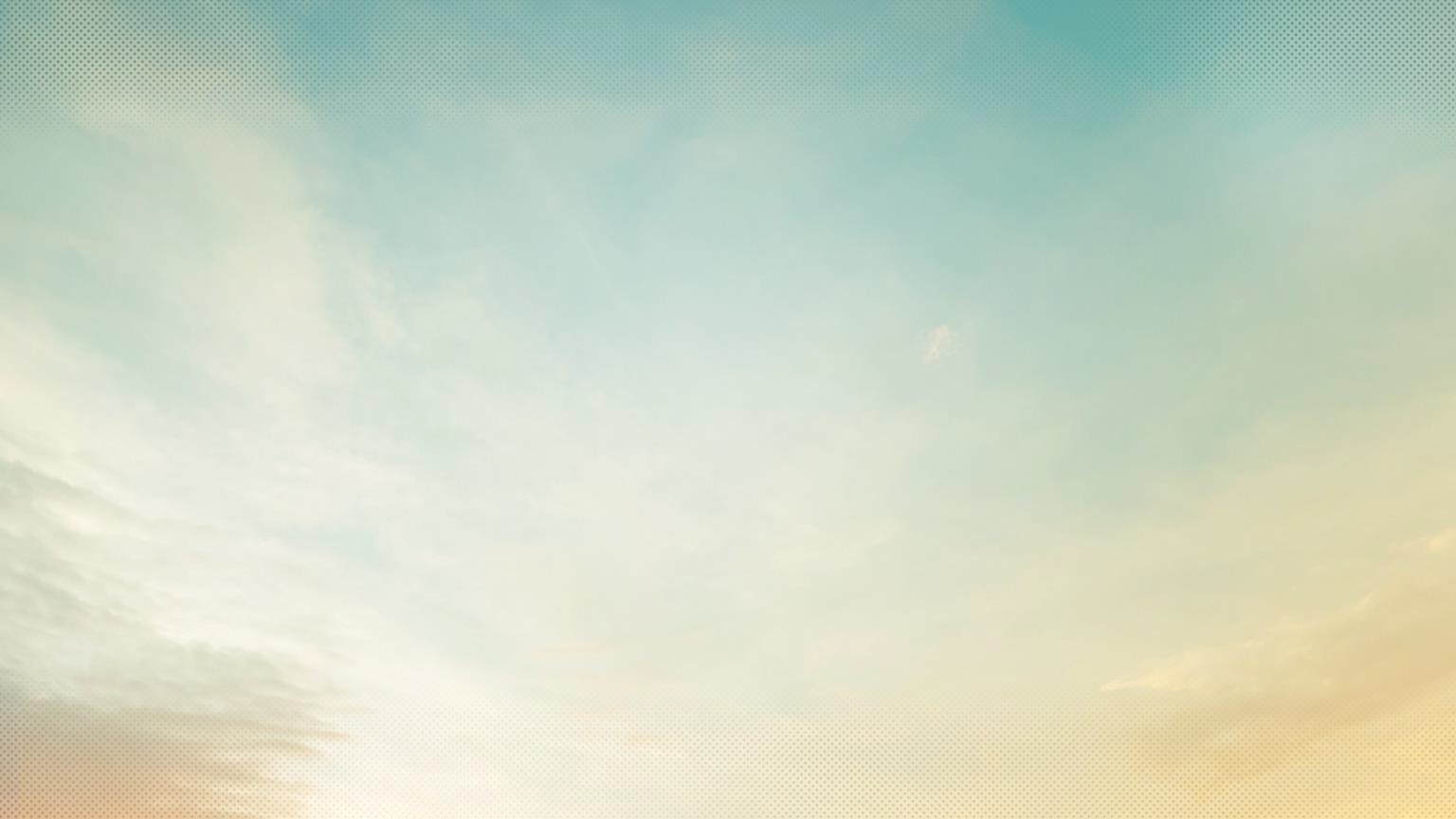 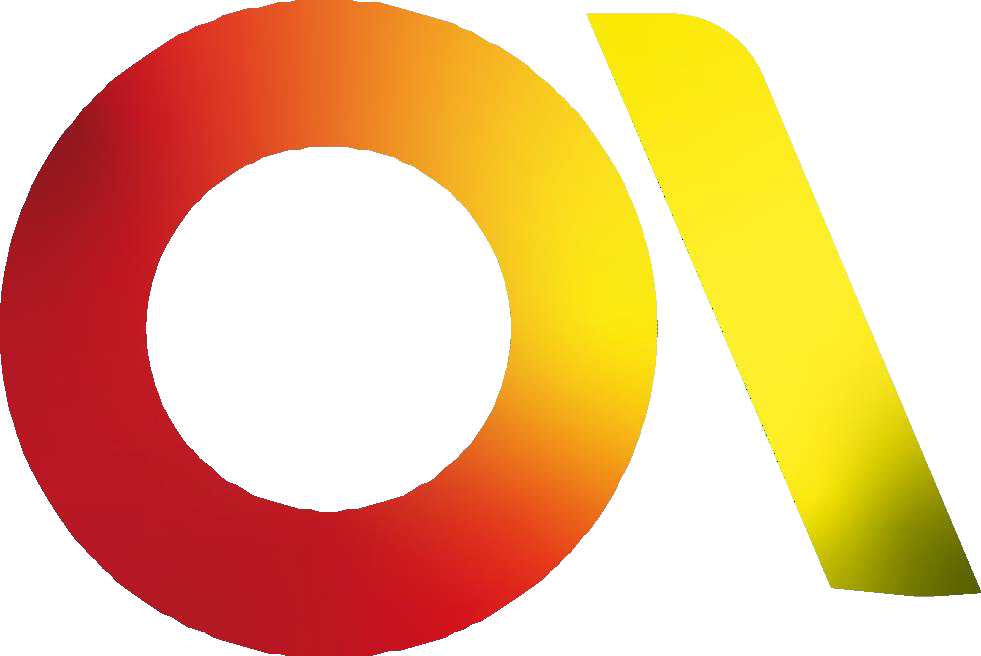 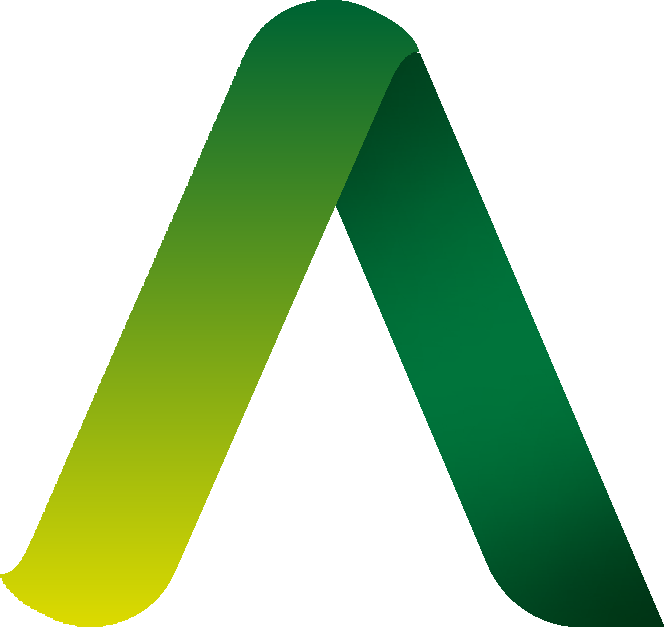 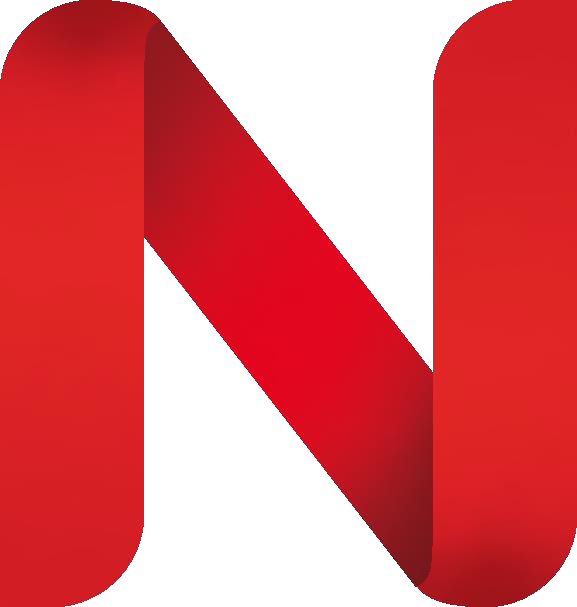 PRIMAVERA
NÚCLEOS DE VIVÊNCIA, ESTUDO E LUTAS
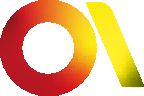 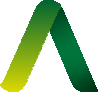 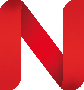 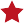 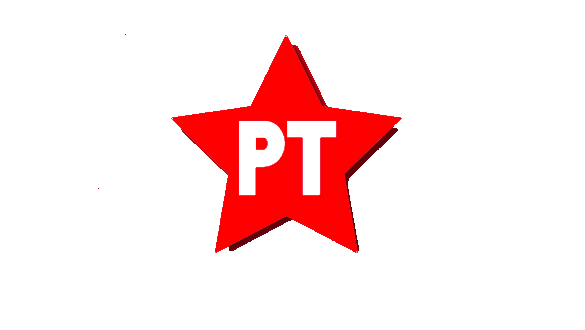 Bem-vindas e bem-vindos! Hoje é a nossa 3ª Oficina - Parte 1!
PRIMAVERA
NÚCLEOS DE VIVÊNCIA, ESTUDO E LUTAS
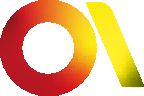 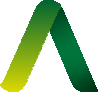 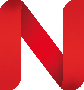 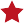 Acolhimento


Sugestão de vídeo: A nossa luta é pela vida de todos! Filie-se ao PT!
Link: https://www.youtube.com/watch?v=S4kti_7zGP4
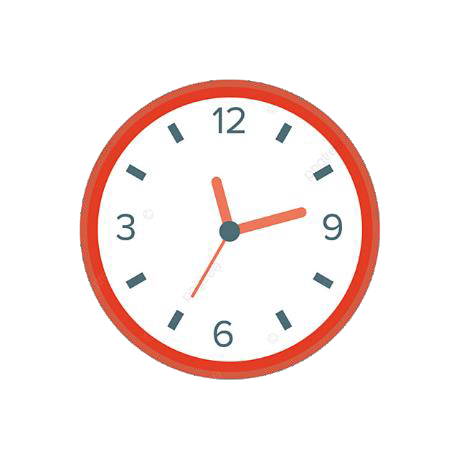 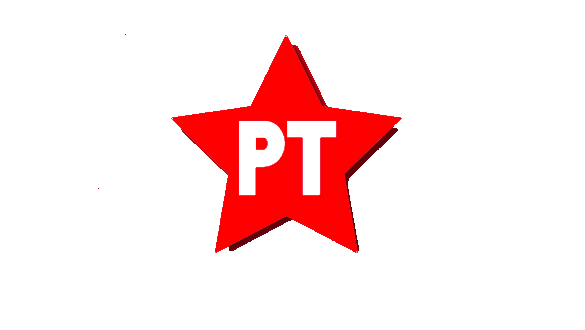 05 minutos
PRIMAVERA
NÚCLEOS DE VIVÊNCIA, ESTUDO E LUTAS
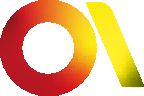 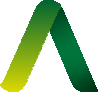 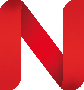 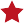 Acordos




Obs: Momento organizado de acordo com o que precisa ser repactuado em cada grupo.
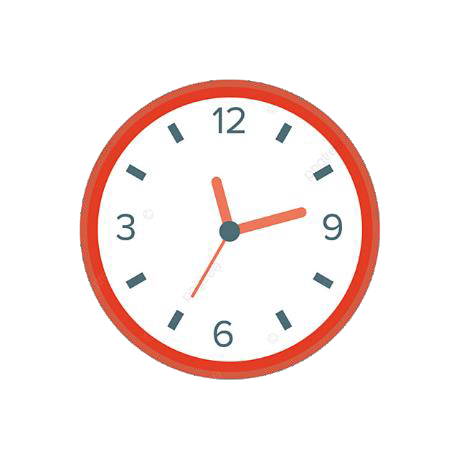 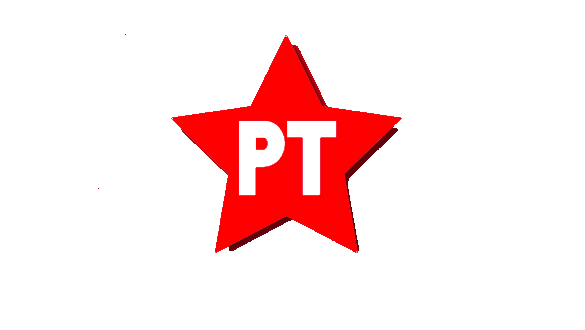 05 minutos
PRIMAVERA
NÚCLEOS DE VIVÊNCIA, ESTUDO E LUTAS
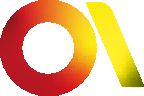 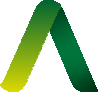 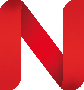 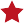 A concepção pedagógica da jornada e os principais temas refletidos até agora
Temas trabalhados na jornada até agora: 
Organização-formação-ação 
Inter-relação entre os componentes da jornada 
Ação-reflexão-ação 
Diálogo e circularidade de saberes e fazeres
Organização dos Núcleos de Vivências, Estudos e Lutas 
Integralidade
Obs: A facilitação faz uma breve exposição sobre os temas e/ou apresenta o vídeo de Pedro Pontual, A concepção pedagógica da Jornada de Formação do Projeto Nova Primavera do PT (https://www.youtube.com/watch?v=y-2pShwGEcc).
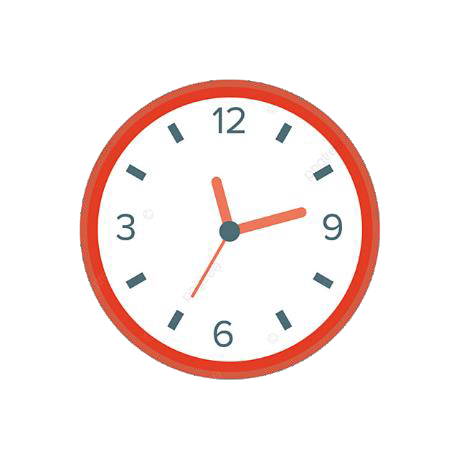 20 minutos
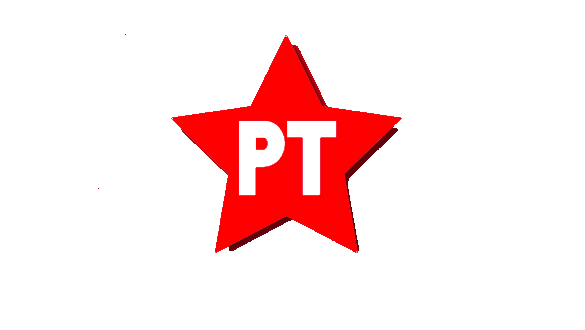 PRIMAVERA
NÚCLEOS DE VIVÊNCIA, ESTUDO E LUTAS
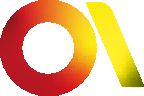 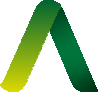 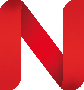 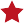 O projeto político do PT para a construção de uma
 sociedade justa, sustentável e igualitária
Assistir ao trecho da live do dia 21/05, com João Pedro Stedile, do MST (https://www.youtube.com/watch?v=0ubpzC1uAhM),  sobre o Projeto Popular para o Brasil. Em seguida, dialogar sobre os elementos centrais do vídeo a partir das seguintes questões: 
1. Aponte quais elementos você considera essenciais do projeto político do PT.
2. Como os Núcleos de Vivências, Estudos e Lutas podem fortalecer o projeto político do PT?
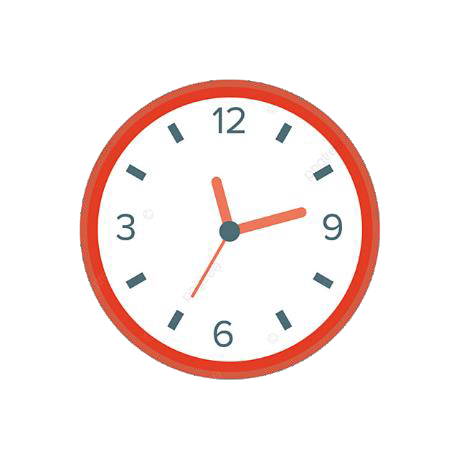 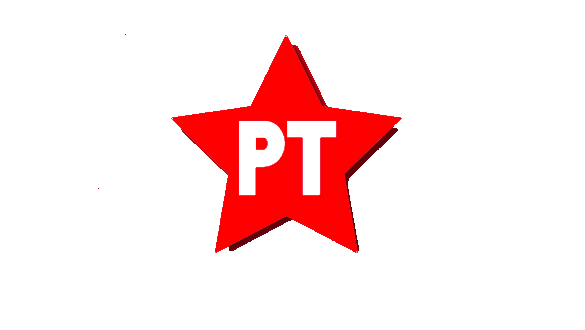 50 minutos
PRIMAVERA
NÚCLEOS DE VIVÊNCIA, ESTUDO E LUTAS
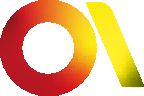 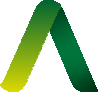 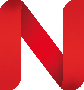 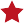 Reflexão sobre a metodologia da práxis
Breve exposição da facilitação abordando a metodologia da práxis, introduzindo o vídeo A pedagogia da práxis em Paulo Freire, com Pedro Pontual (https://www.youtube.com/watch?v=YBW9oymgpZU). 
 
Questão norteadora para o debate com a turma na sala principal: 
Quais aspectos abordados no vídeo se relacionam com a ação do educador/a militante?
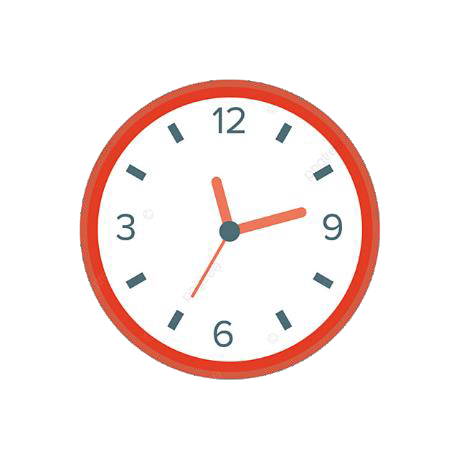 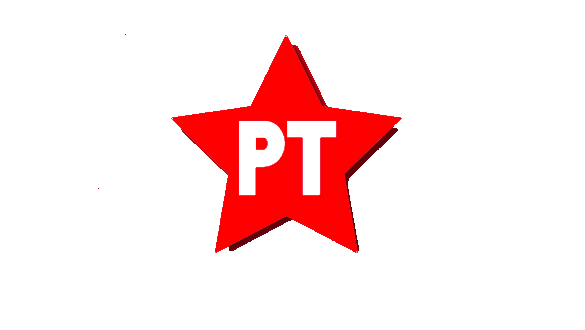 60 minutos
PRIMAVERA
NÚCLEOS DE VIVÊNCIA, ESTUDO E LUTAS
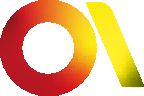 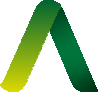 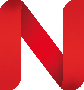 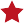 Compromissos pós-oficina
Assistir aos 2 vídeos abaixo, os quais aprofundam as discussões sobre a pedagogia da práxis:
1. Programa Paulo Freire Vivo, nº 07 -  Educação Bancária x Educação Problematizadora, com Afonso Scocuglia. 
 Link para acesso:https://www.youtube.com/watch?v=dNK41Err0jE&t=96s
2. Programa Paulo Freire Vivo 08 - Teoria da Ação Dialógica, com Afonso Scocuglia. 
Link para acesso:https://www.youtube.com/watch?v=5yG5hUe2dAw&t=1027s

Obs: Para as oficinas que acontecem durante a semana recomenda-se que os/as participantes priorizem o vídeo nº 7, e, posteriormente, assistam o nº 08. No caso da oficina de sábado recomenda-se ver os dois vídeos após a segunda parte da Oficina 3.
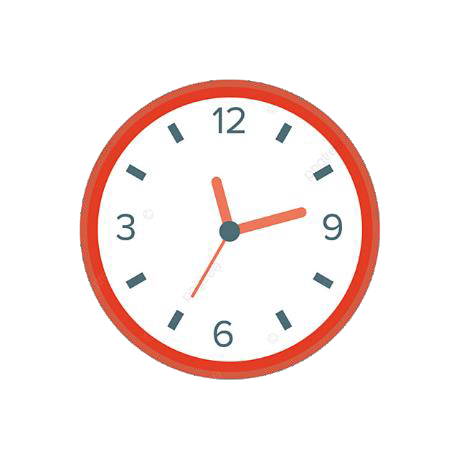 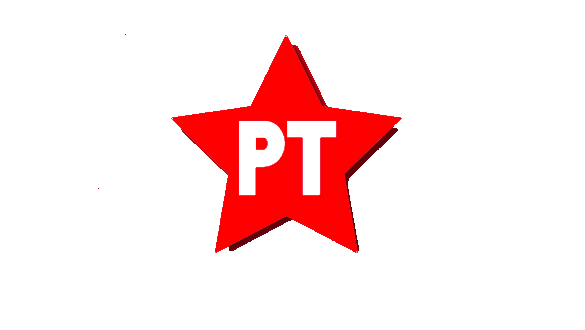 05 minutos
PRIMAVERA
NÚCLEOS DE VIVÊNCIA, ESTUDO E LUTAS
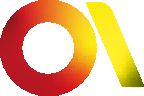 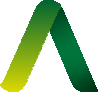 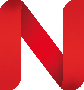 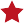 Encerramento com uma 
dinâmica/mística/momento cultural
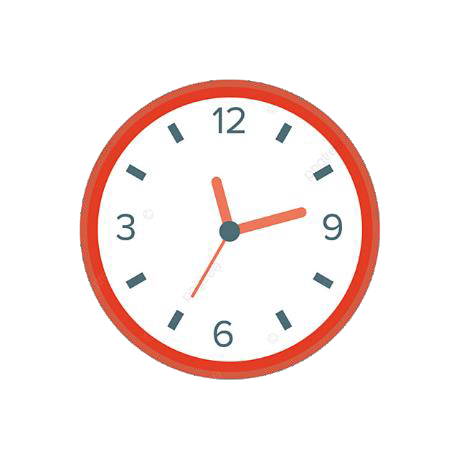 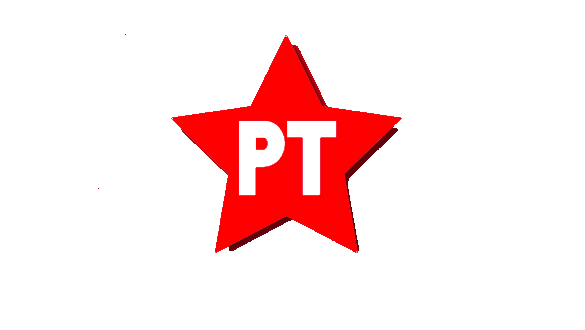 05 minutos
PRIMAVERA
NÚCLEOS DE VIVÊNCIA, ESTUDO E LUTAS
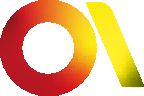 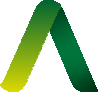 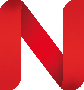 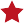 Abraços para todas e todos!
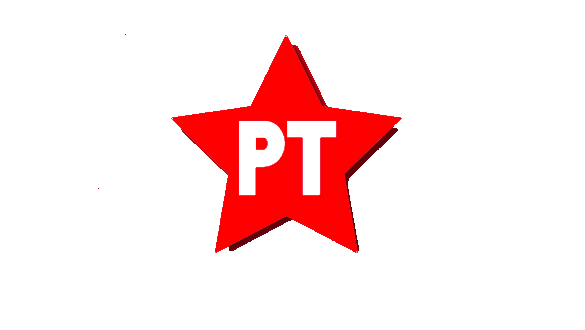 PRIMAVERA
NÚCLEOS DE VIVÊNCIA, ESTUDO E LUTAS
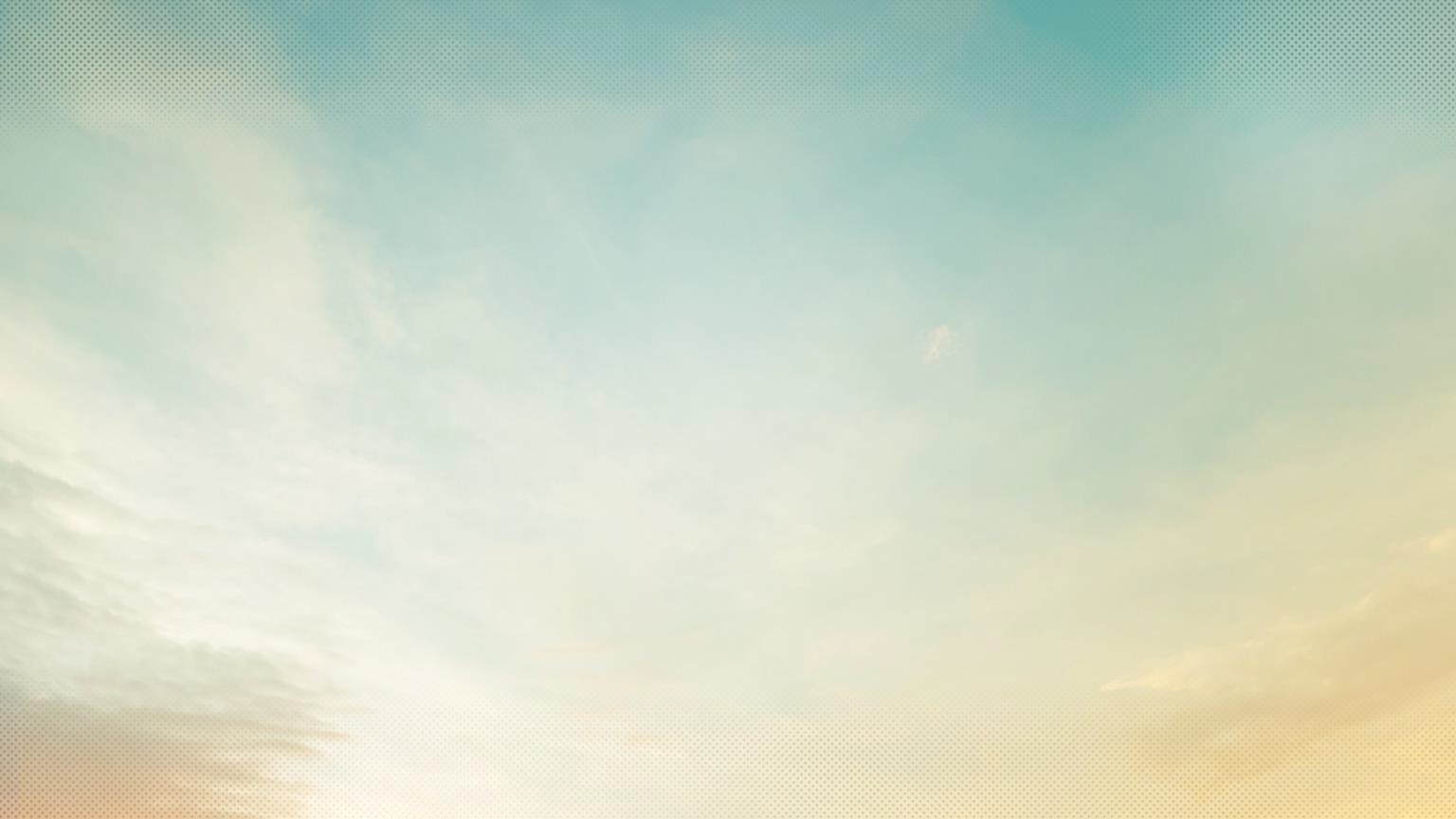 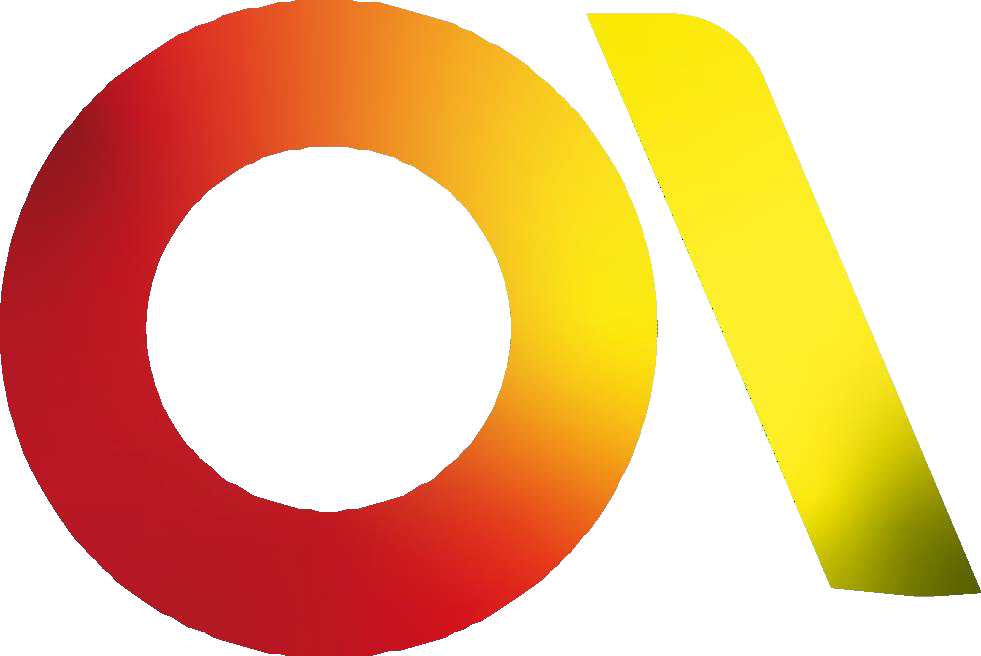 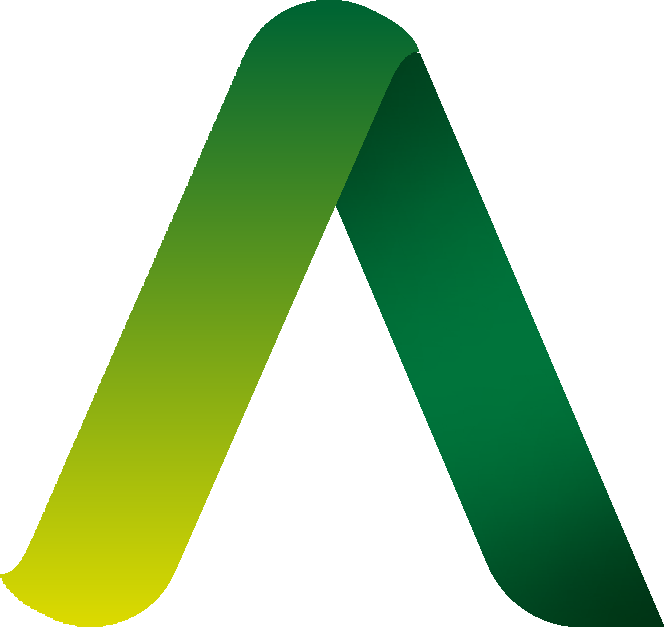 FREIREAR O PT PARA ESPERANÇAR O BRASIL
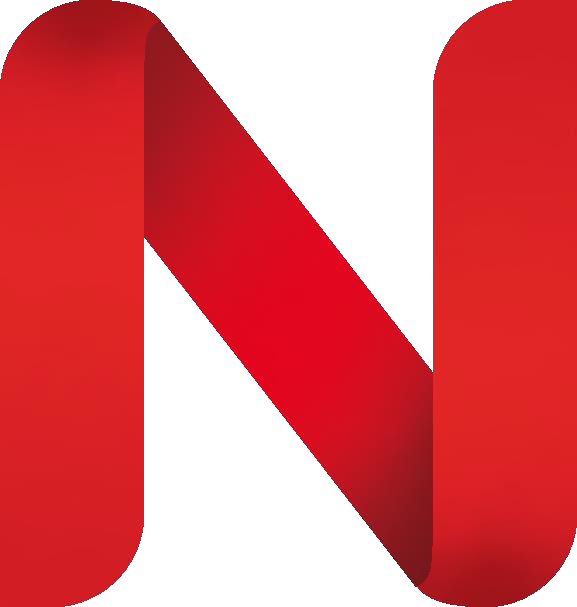 PRIMAVERA
NÚCLEOS DE VIVÊNCIA, ESTUDO E LUTAS